ECN2102 macroeconomics (3 Credits/5 ECTS) Training (Chapter 6)
Week 5 (Session 13)

Instructor: Eldar Madumarov
September 20, 2023
Outline
Training (Chapter 6)
9/20/2023
ECN2102
2
Training (Chapter 6)
1) The best definition for economic growth is
A) a sustained expansion of consumption goods over a given period.
B) a sustained expansion of production possibilities measured as the increase in real GDP over a given period.
C) a sustained expansion of production possibilities measured as the increase in nominal GDP over a given period.
D) a sustained expansion of production goods over a given period.
9/20/2023
ECN2102
3
Training (Chapter 6)
2) In 2008, Armenia had a real GDP of $4.21 billion and a population of 2.98 million. In 2009, real GDP was $4.59 billion and population was 2.97 million. What was Armenia’s economic growth rate from 2008 to 2009?
A) 8.3 percent 
B) 0.38 percent 
C) 9.0 percent 
D) 3.8 percent
9/20/2023
ECN2102
4
Training (Chapter 6)
3) In 2008, Armenia had a real GDP of approximately $4.21 billion and a population of 2.98 million. In 2009, real GDP was $4.59 billion and population was 2.97 million. From 2008 to 2009, Armenia’s standard of living ________.
A) decreased
B) did not change
C) might have increased, decreased, or remained unchanged but more information is needed to
determine which.
D) increased
9/20/2023
ECN2102
5
Training (Chapter 6)
4) Using the Rule of 70, if the country of Flowerdom’s current growth rate of real GDP per person was 7 percent a year, how long would it take the country’s real GDP per person to double?
A) 1 year 
B) 49 years 
C) 2 years 
D) 10 years
9/20/2023
ECN2102
6
Training (Chapter 6)
5) The Rule of 70 is used to
A) estimate how much of an economy’s growth rate is due to increases in capital per hour of labor
B) calculate the economy’s growth rate
C) calculate the standard of living
D) estimate how long it will take the level of any variable to double
9/20/2023
ECN2102
7
Training (Chapter 6)
6) Real GDP per person in the country of Flip is $10,000, and the growth rate is 10 percent a year. Real GDP per person in the country of Flap is $20,000 and the growth rate is 5 percent a year. When will real GDP per person be greater in Flip than in Flap?
A) in 2 years 
B) in 15 years 
C) in 10 years 
D) never
9/20/2023
ECN2102
8
Training (Chapter 6)
7) As labor increases, there is a
A) movement along the aggregate production function and real GDP will increase less with each additional increase in labor.
B) movement along the aggregate production function and real GDP will decrease less with each additional increase in labor.
C) shift of the aggregate production function, but no movement along it.
D) movement along the aggregate production function, but no shift in it.
9/20/2023
ECN2102
9
Training (Chapter 6)
8) According to the law of diminishing returns, an additional unit of
A) labor decreases output.
B) capital produces more output than an additional unit of labor.
C) labor produces more output than the previous unit.
D) labor produces less output than the previous unit.
9/20/2023
ECN2102
10
Training (Chapter 6)
9) Labor productivity rises
A) if firms invest in hiring more workers rather than buying more capital.
B) in the absence of technological progress.
C) if the amount of capital per worker increases.
D) if the amount of capital per worker decreases.
9/20/2023
ECN2102
11
Training (Chapter 6)
10) Which of the following contributes to an increase in labor productivity?
A) increased capital stock
B) decreased investment
C) increased consumption expenditure
D) All of the above contribute to an increase in labor productivity.
9/20/2023
ECN2102
12
Training (Chapter 6)
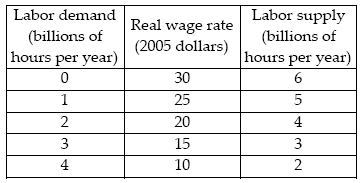 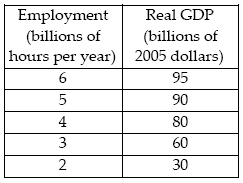 9/20/2023
ECN2102
13
Training (Chapter 6)
11) The first table above gives the labor demand and labor supply schedules for a nation. The second table gives its production function.
a) What is the equilibrium real wage rate and the level of employment?
b) What is potential GDP?
9/20/2023
ECN2102
14
Training (Chapter 6)
11) a) The equilibrium real wage rate is $15 an hour because this is the real wage rate for which the quantity of labor demanded equals the quantity supplied. The equilibrium level of employment is 3 billion hours a year.
b) With employment equal to 3 billion hours per year, potential GDP is equal to $60 billion.
9/20/2023
ECN2102
15